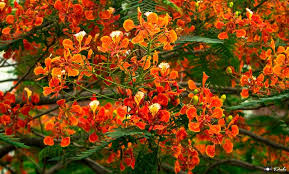 স্বাগতম
শিক্ষক পরিচিতি
এ,কে,এম শরিফুল আলম
প্রধান শিক্ষক,মুক্তারপুর আম-জামতলা মাধ্যমিক বিদ্যালয়, চৌগাছা,যশোর।
পাঠ পরিচিত
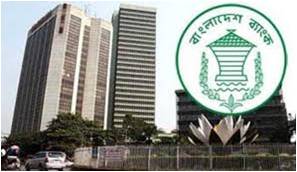 শ্রেণী - নবম
অধ্যায় - সপ্তম
বিষয়  - অর্থ ও ব্যাংক ব্যবস্থা
সময়  - ৫০ মিনিট
তারিখ – ২৬/০৩/২০২০ ইং
Bangladesh Bang
শিখনফল
1.অর্থের ধারনা করতে পারবে-2.অর্থের প্রকারভেদ বর্ননা করতে পারবে - 
3.অর্থের কার্যাবলী ব্যাখ্যা করতে পারবে ।
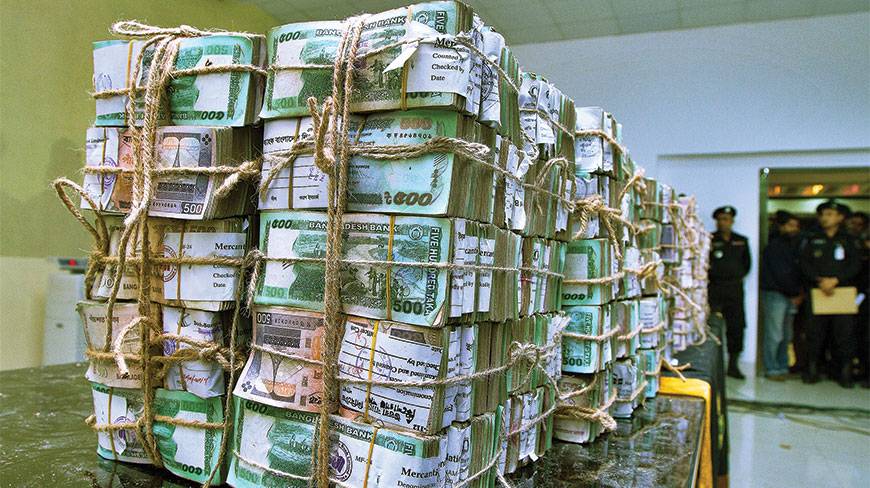 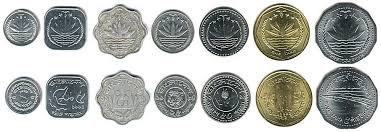 ধাতব মুদ্রা
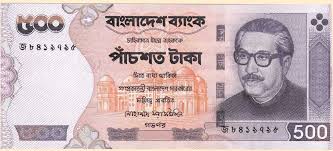 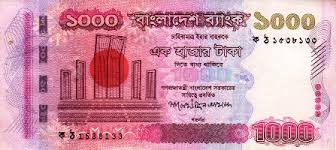 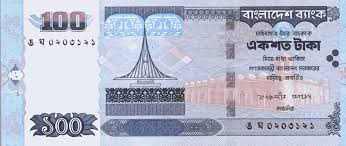 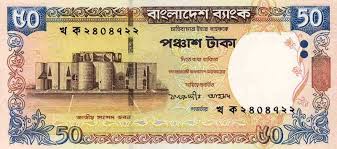 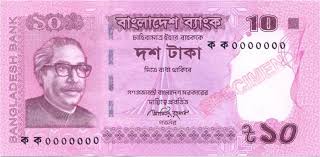 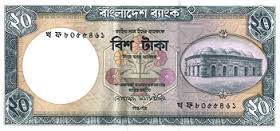 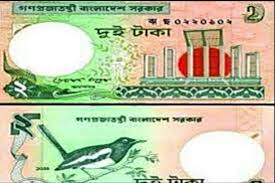 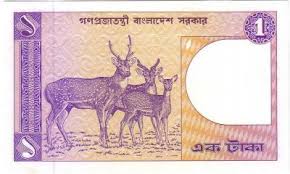 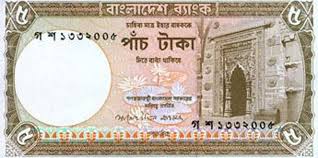 কাগজী নোট
অর্থের শ্রেণি বিভাগ
গ্রহণের বাধ্যবাধকতার দিক থেকে
তৈরির উপকরণের দিক থেকে মুদ্রা
ধাতব মুদ্রা
কাগজী মুদ্রা
বিহিত অর্থ
ব্যাংক হিসাব
প্রামানিক ধাতব মুদ্রা
প্রাতিকী ধাতব মুদ্রা
অসীম বিহিত অর্থ
সসীম বিহিত অর্থ
রূপান্তরযোগ্য কাগজী মুদ্রা
রূপান্তর অযোগ্য কাগজী মুদ্রা
বস্তুগত মূল্যমানের  দিক থেকে
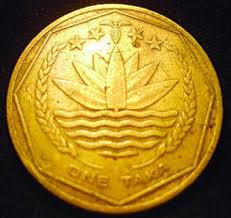 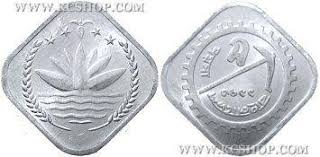 প্রামানিক  মুদ্রা
প্রতীক মুদ্রা
প্রকারভেদ
তৈরির উপকরণের দিক থেকে মুদ্রা
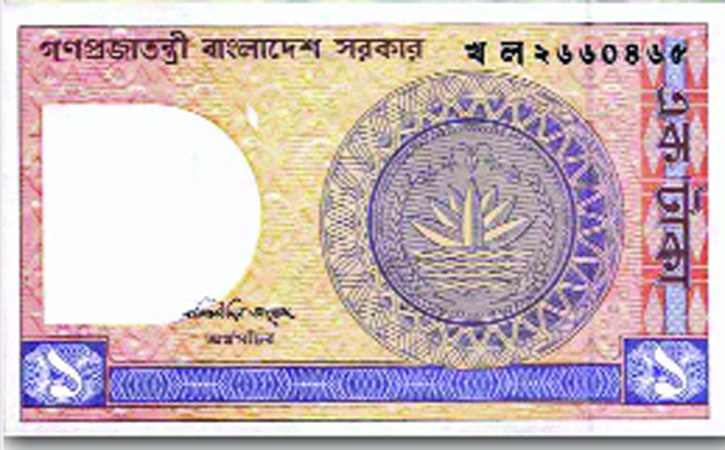 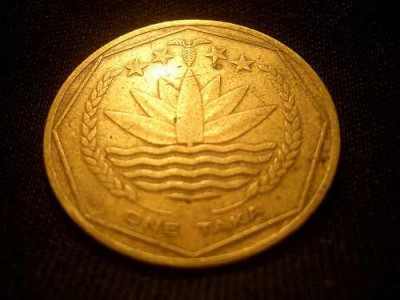 কাগজী নোট
ধাতব মুদ্রা
কাগজী নোট
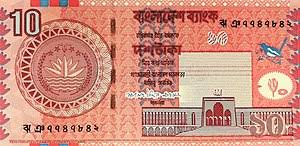 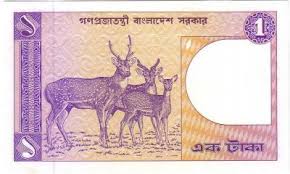 রূপান্তর অযোগ্য কাগজী মুদ্রা
রূপান্তরযোগ্য কাগজী মুদ্রা
গ্রহনের বাধ্যবাধকতার দিক থেকে অর্থের প্রকারভেদ
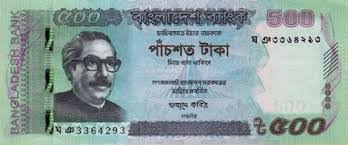 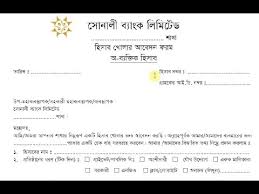 বিহিত অর্থ
ব্যাংক হিসাব
বিহিত অর্থ
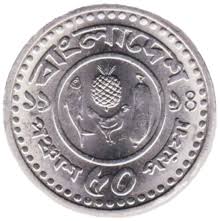 সসীম বিহিত অর্থ
অসীম বিহিত অর্থ
অর্থের কার্যাবলী
১। বিনিময়ের মাধ্যম
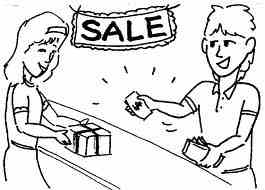 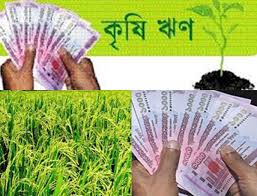 ২। ঋনের ভিত্তি
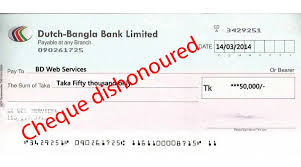 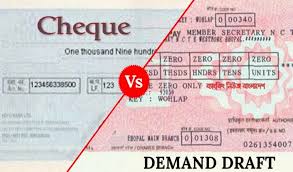 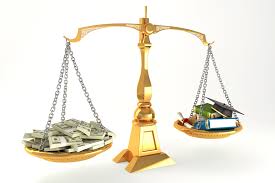 ৩।  মূল্যের পরিমাপক
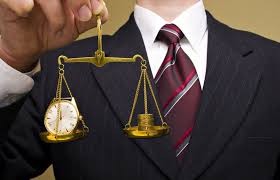 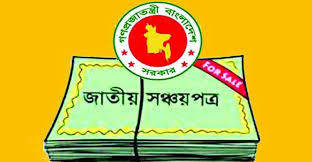 ৪। সঞ্চয়ের বাহন
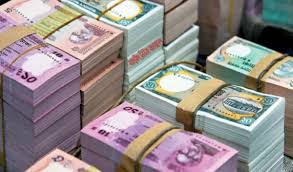 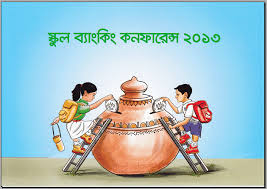 কবি অর্থের কার্যাবলি  বর্ণনা করতে গিয়ে বলেন-
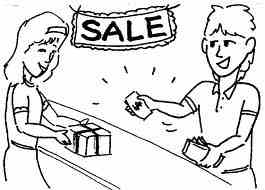 যাহা করে বিনিময় ও মূল্য পরিমাপ
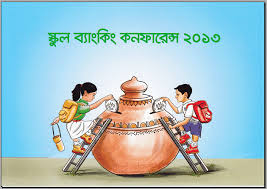 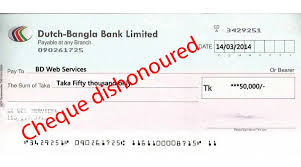 ঋণ পরিশোধ আর সঞ্চয় সাধন
অর্থ বলি গণ্য তারে করে সর্বজন।
বাড়ীর কাজ
১। অর্থ কাকে বলে?
২। ধাতব মুদ্রাও কাগজী মুদ্রার মধ্যে পার্থক্য নির্ণয় কর। 
৩।অর্থ আমাদের দৈনন্দিন জীবনকে সহজতর করেছে-ব্যাখ্যা কর।
দলীয় কাজ
অর্থের প্রকারভেদের ছক তৈরি কর
মূল্যায়ন
সঠিক উত্তর জেনে নেই
১। কোনটি সসীম বিহিত অর্থ?
   ক। ১০/- নোট              
  খ। ২০/- নোট
 গ। ২/- নোট             
  ঘ।   ৫/- ধতব মুদ্রা  

২।অর্থের কার্যাবলি কয়টি? 
ক। ৩টি                    
  খ। ৪টি 
গ। ৫টি                    
 ঘ। ৬টি
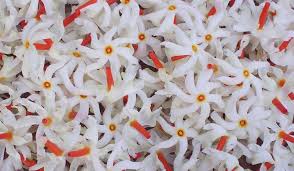 ধন্যবাদ